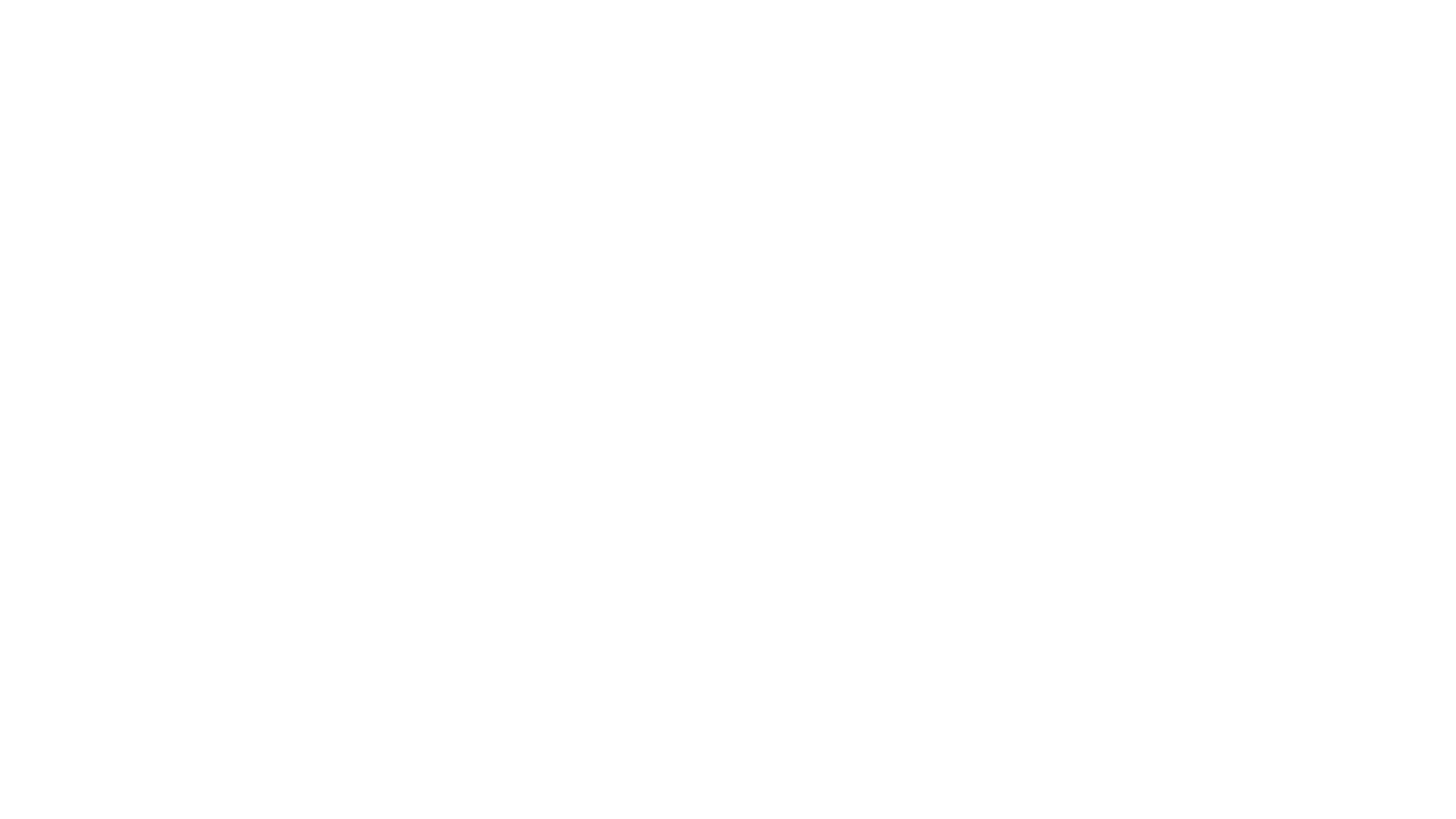 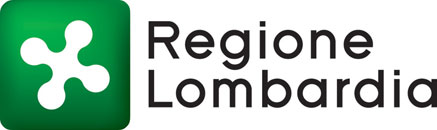 Bando Giovani
EARLY CAREER AWARD
PI: SIMONE BIDO
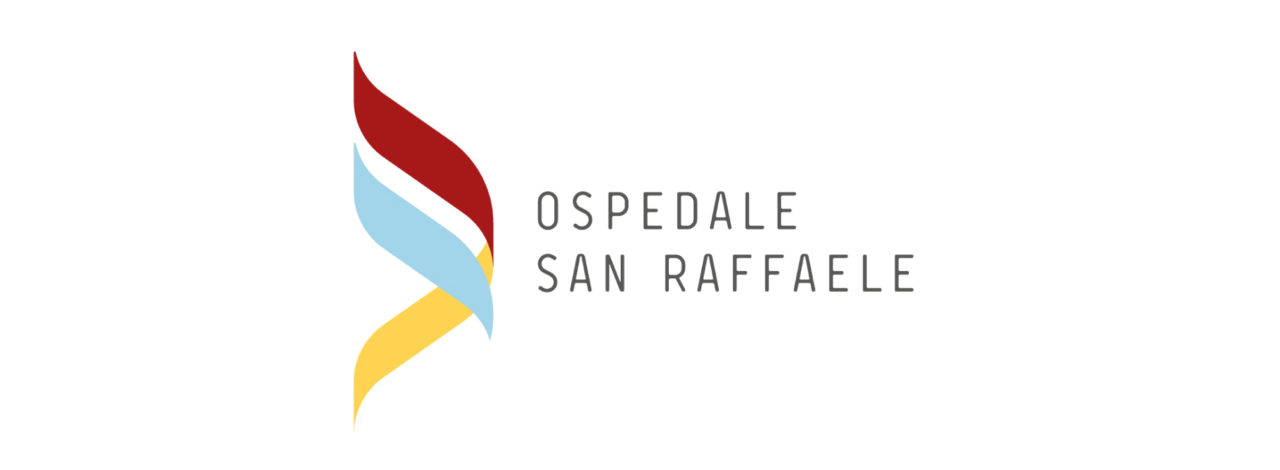 Host Institution:
Progetto: InflammaPark
«Decoding the molecular basis of the interplay between neuroinflammation and neurodegeneration in Parkinson’s disease»
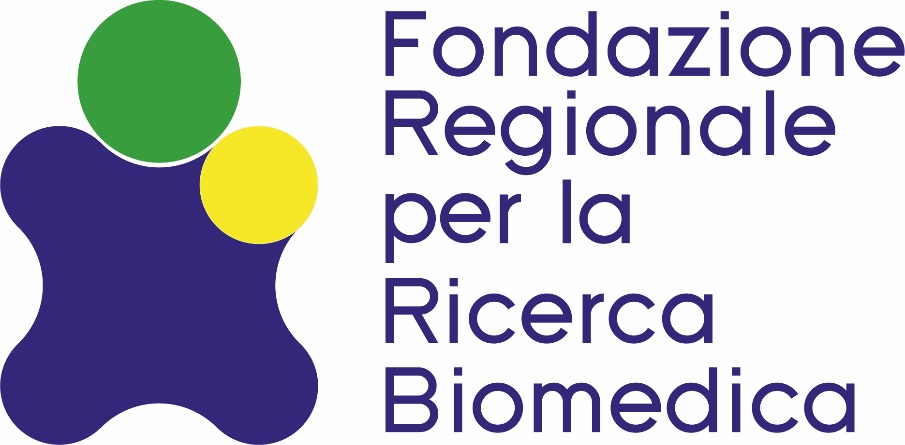 18 giugno 2021
OBIETTIVI DEL PROGETTO E IMPATTO ATTESO
Studio del ruolo dell’infiammazione nell’eziopatogenesi della malattia di Parkinson.
AGING
GENE MUTATIONS
NEUROINFLAMMATION
Descrizione della composizione immunitaria nei pazienti affetti da malattia di Parkinson attraverso l’analisi a singola cellula di campioni umani.
ENVIRONMENT & LIFE STYLE
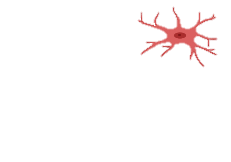 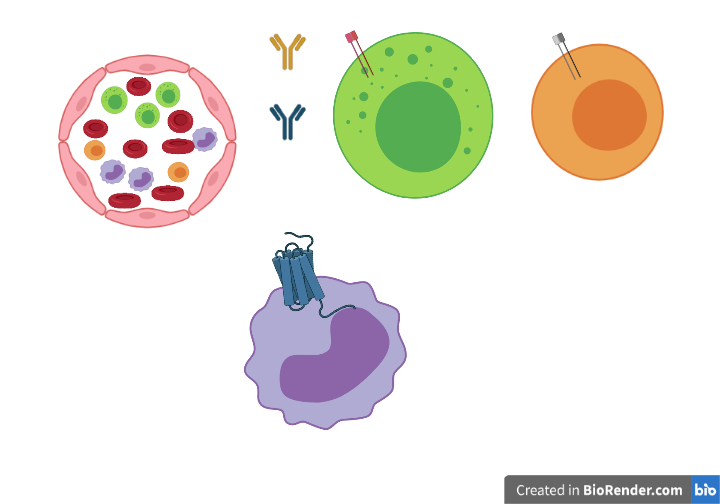 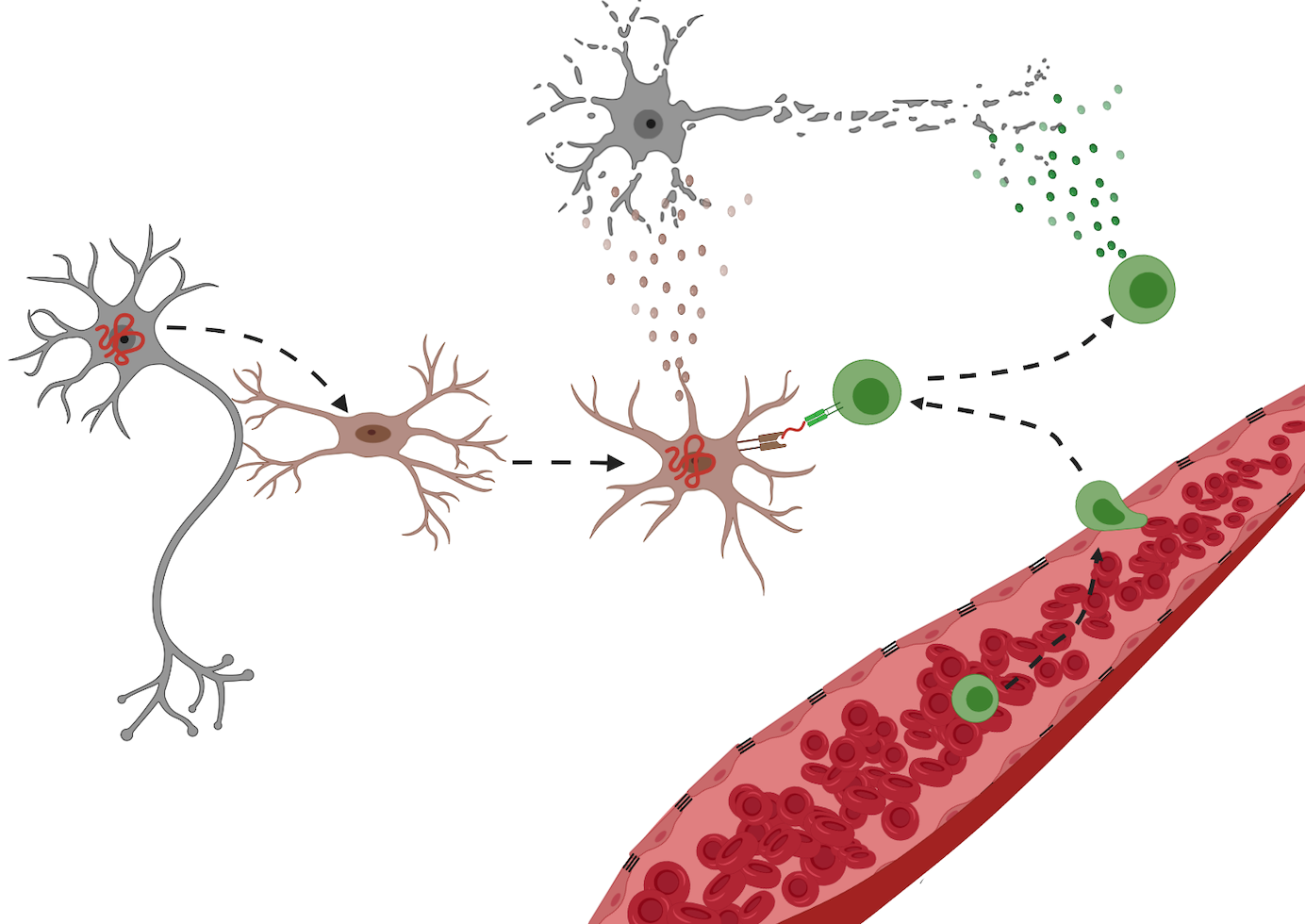 Realizzazione di un approccio terapeutico in grado di rallentare il processo neurodegenerativo attraverso la modulazione del sistema immunitario residente del sistema nervoso centrale
APPROCCIO METODOLOGICO
Generazione di modelli murini in grado di evidenziare il contributo neuroinfiammatorio nello sviluppo della malattia di Parkinson
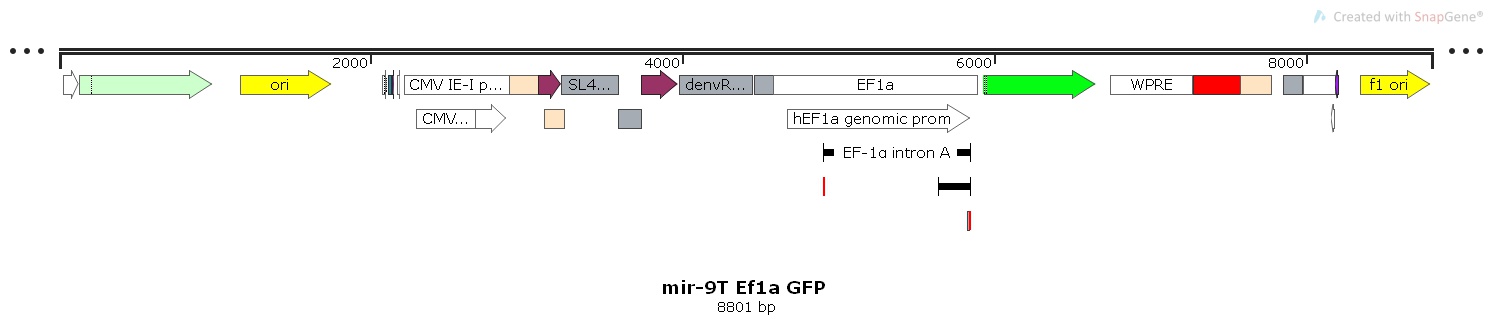 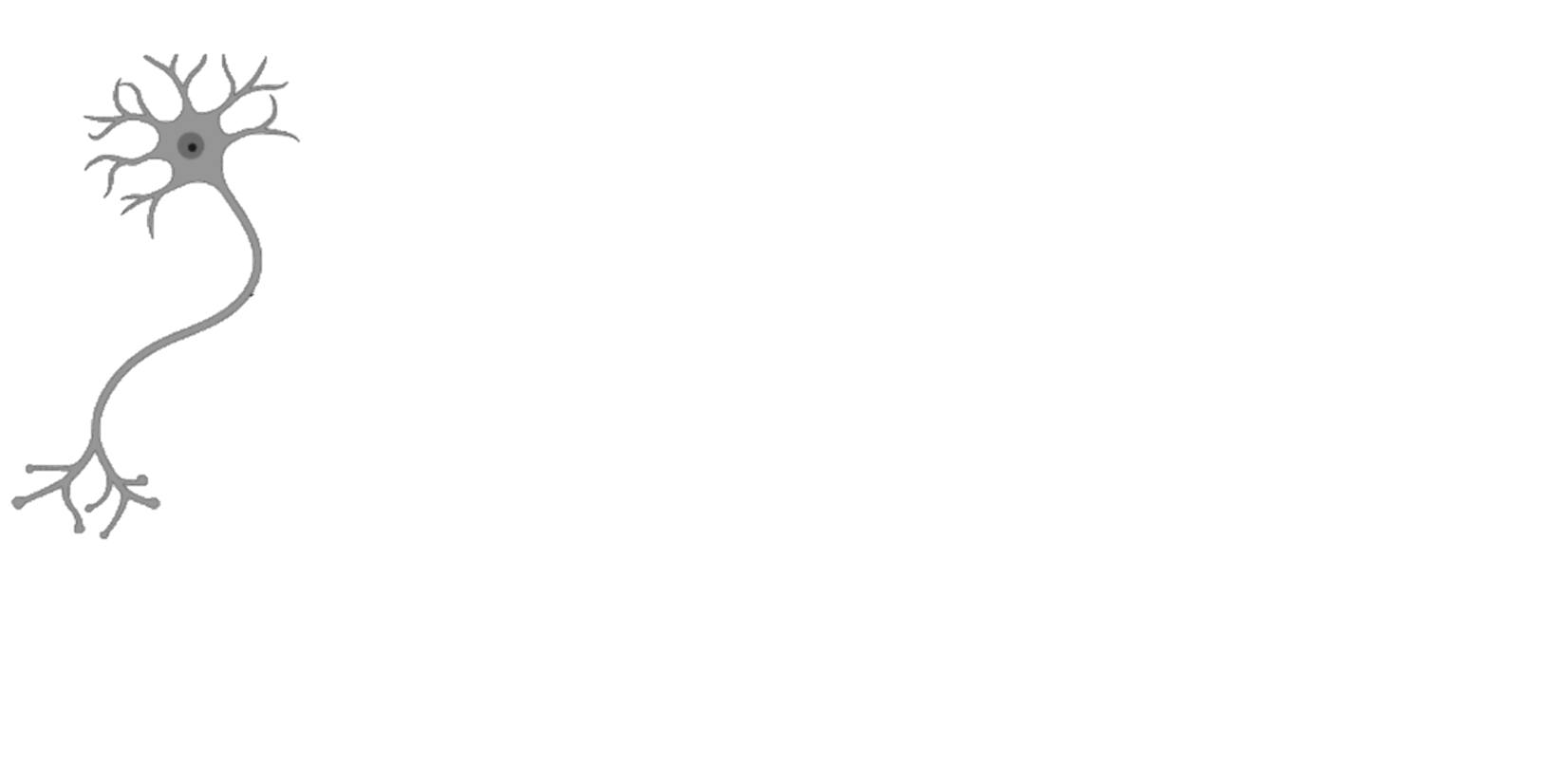 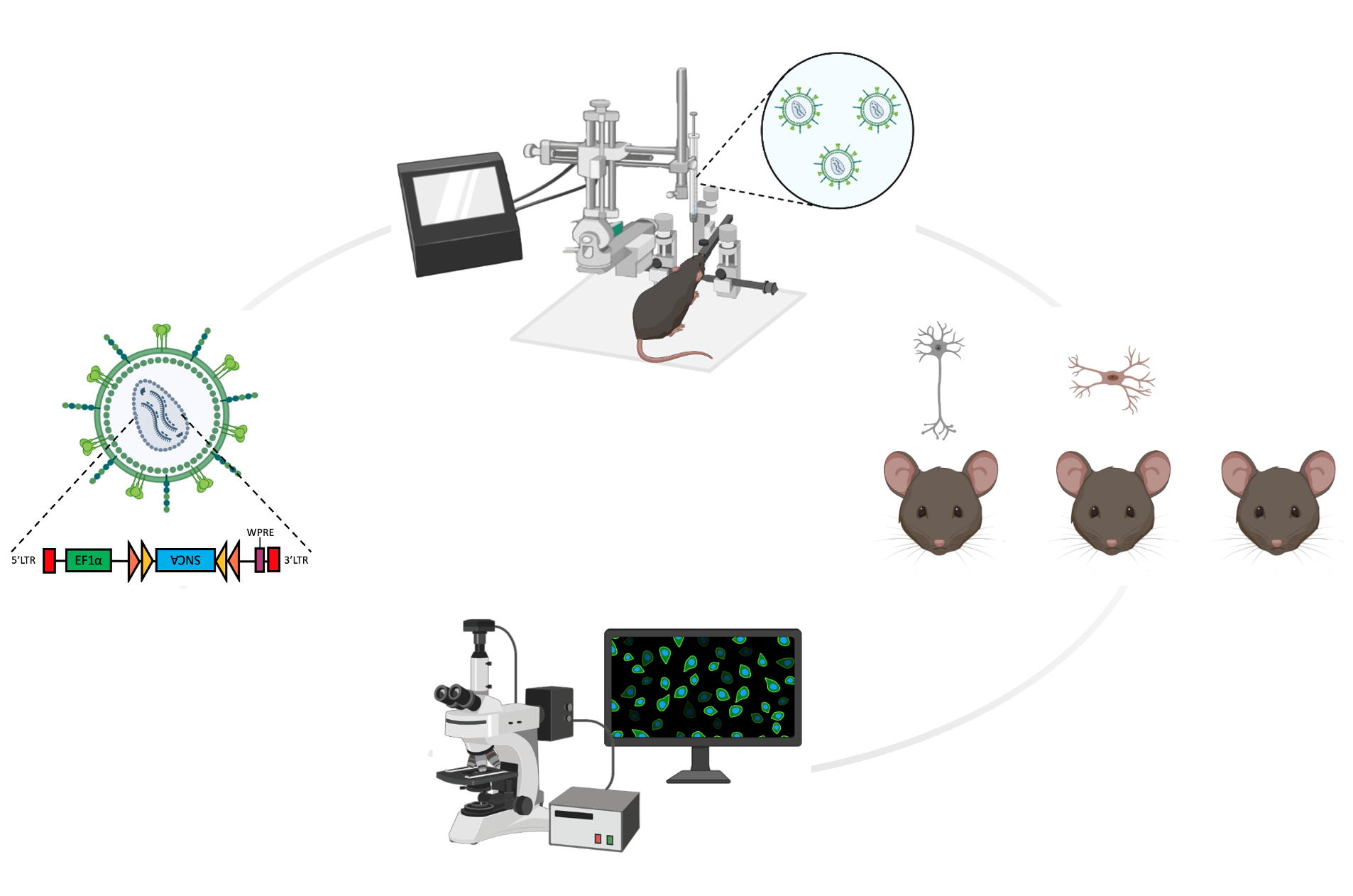 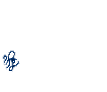 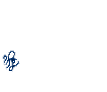 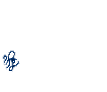 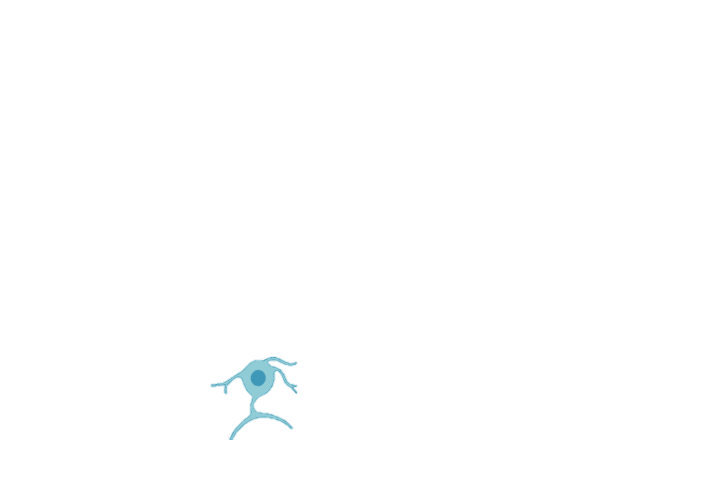 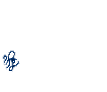 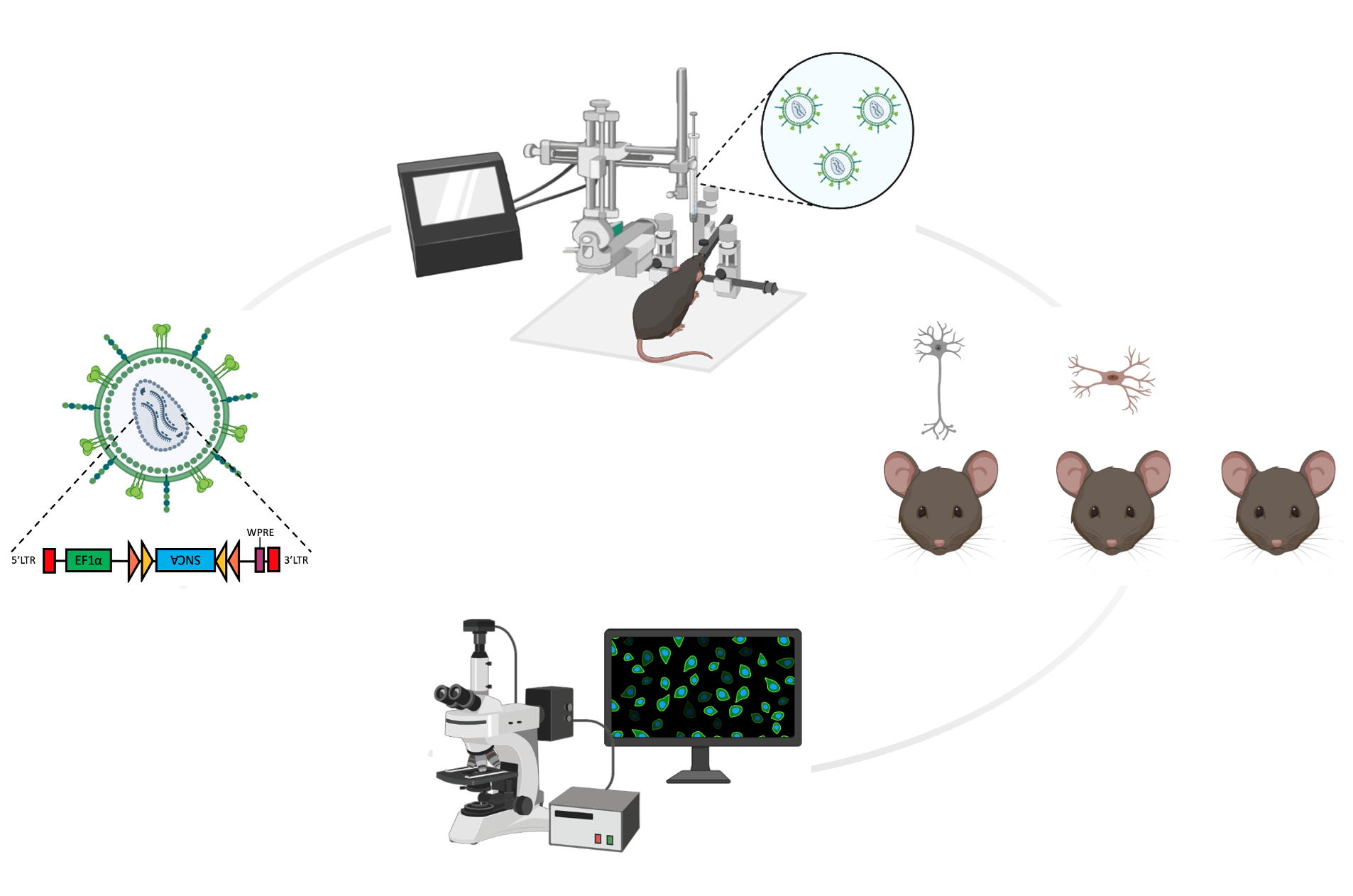 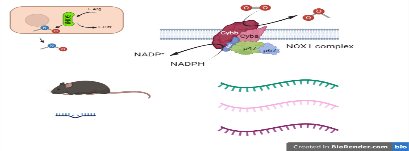 mir-Neu
mir-oligo
mir-astro
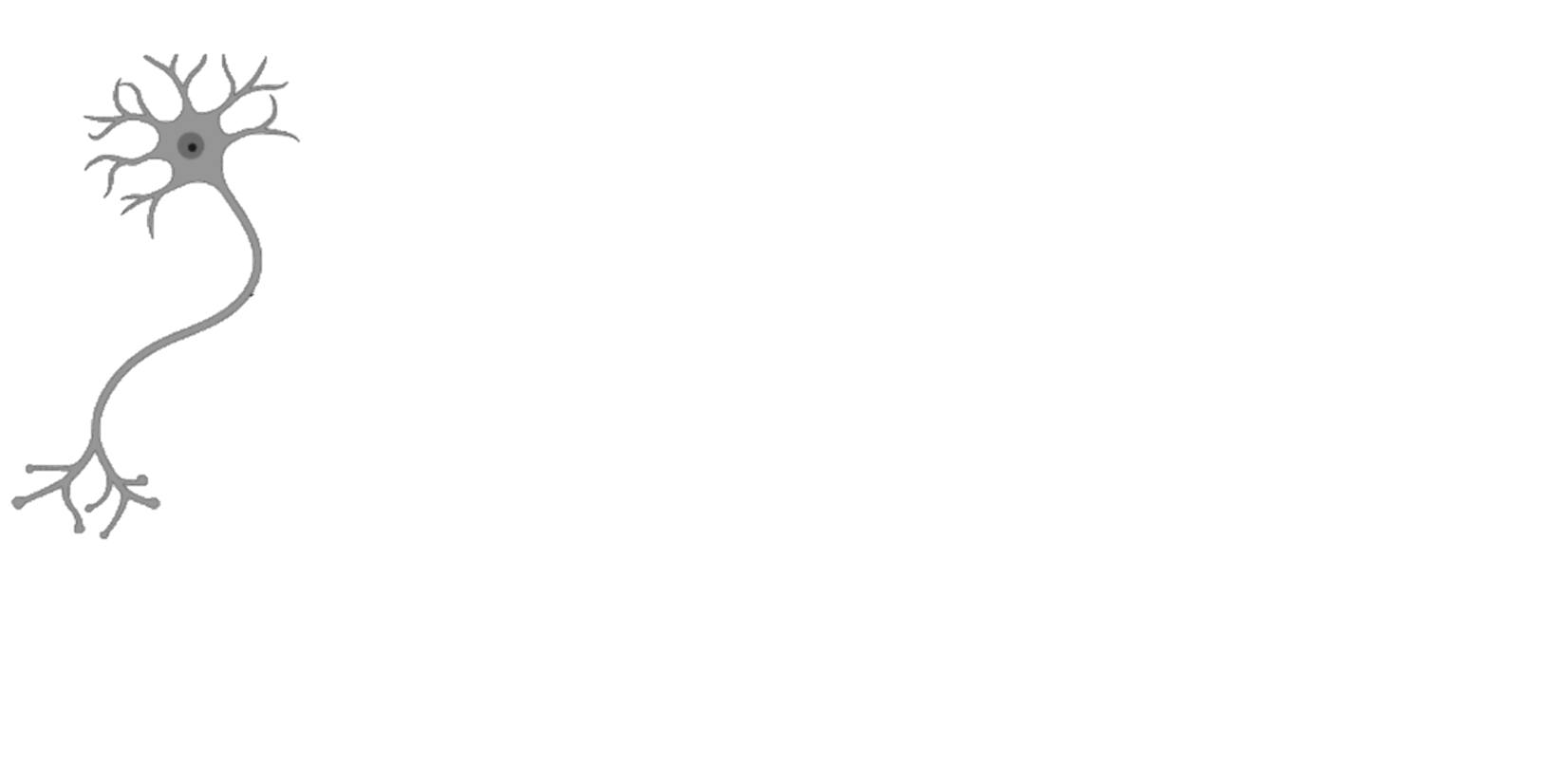 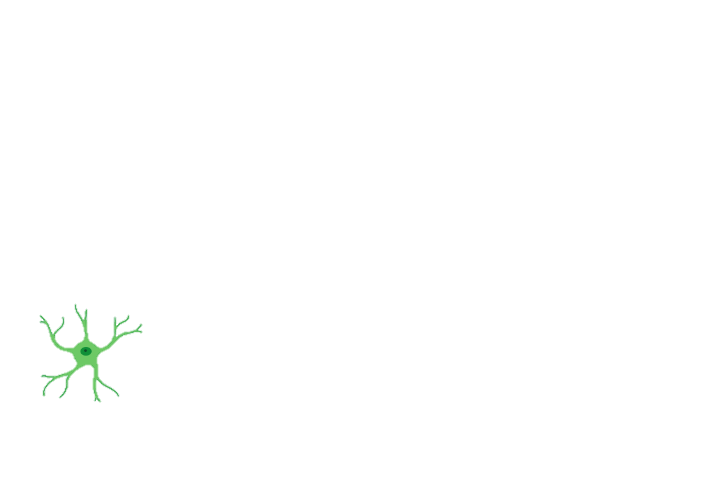 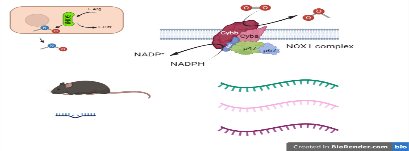 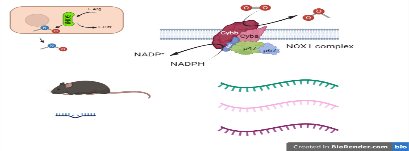 Studio della «firma molecolare» della componente immunitaria attraverso l’analisi a singola cellula del fluido cerebrospinale e del sangue  di pazienti con malattia di Parkinson
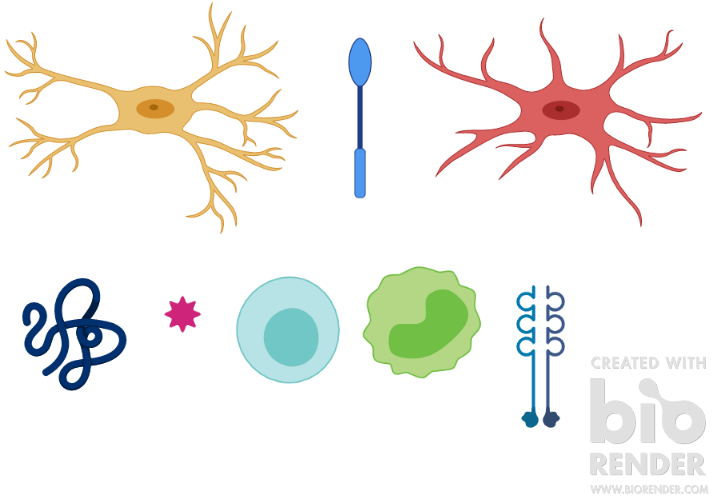 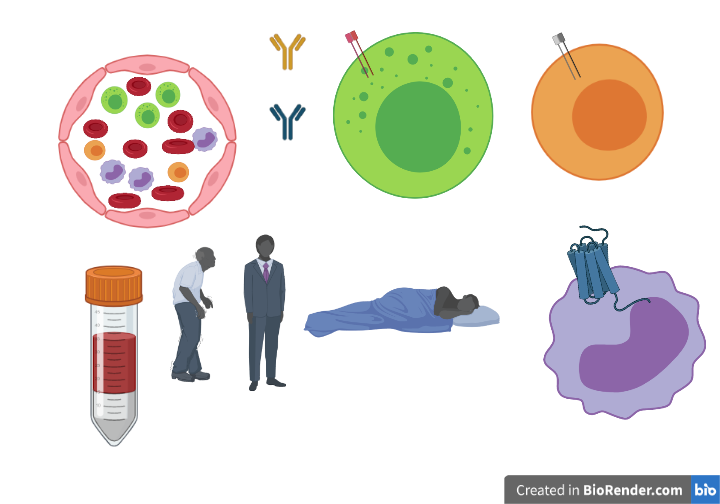 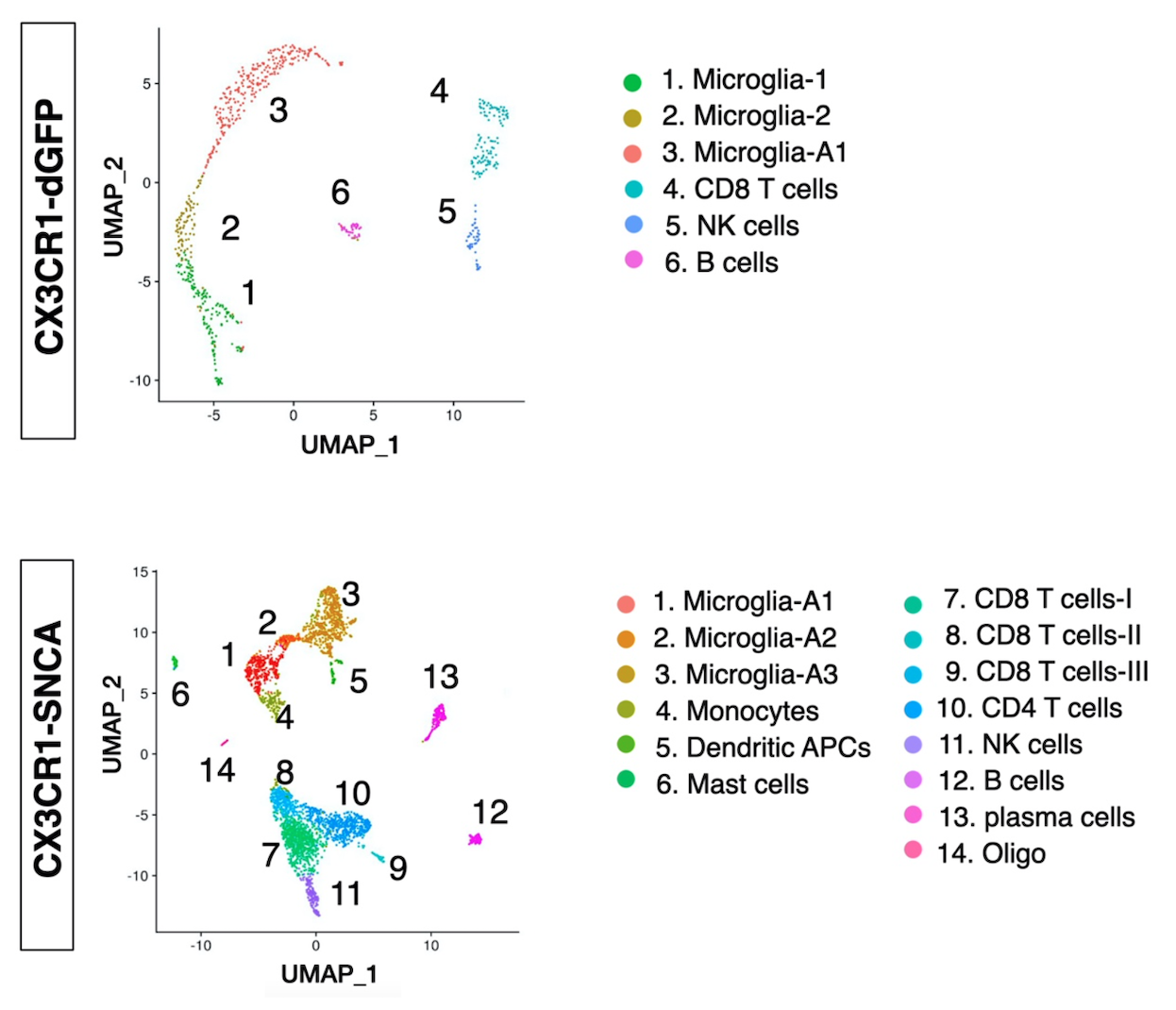 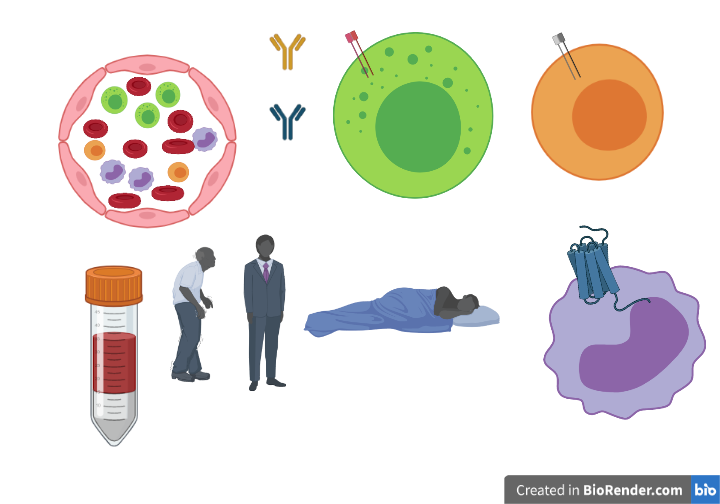 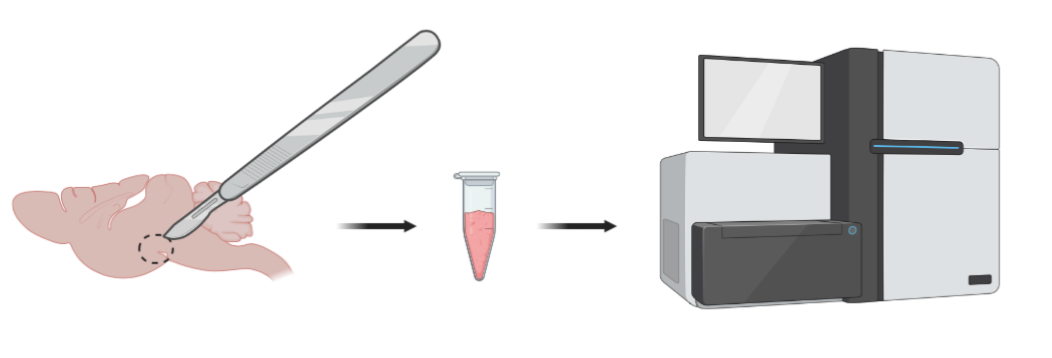 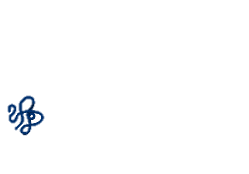 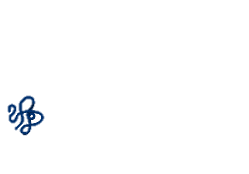 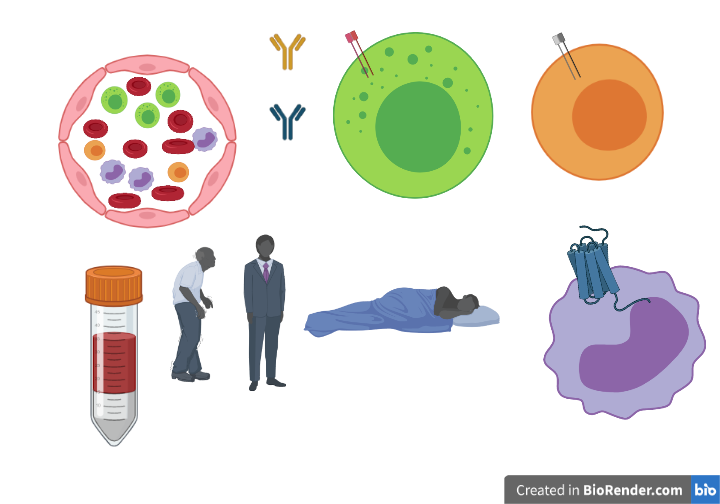 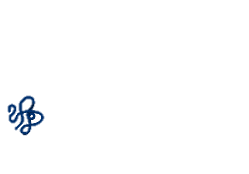 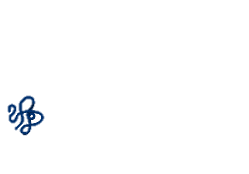 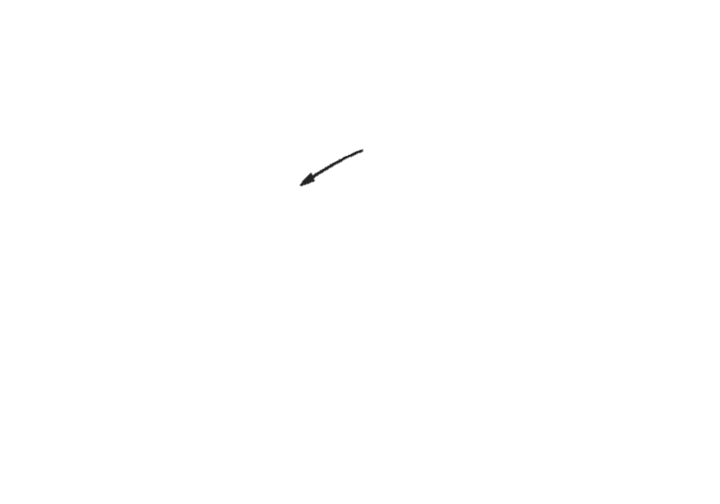 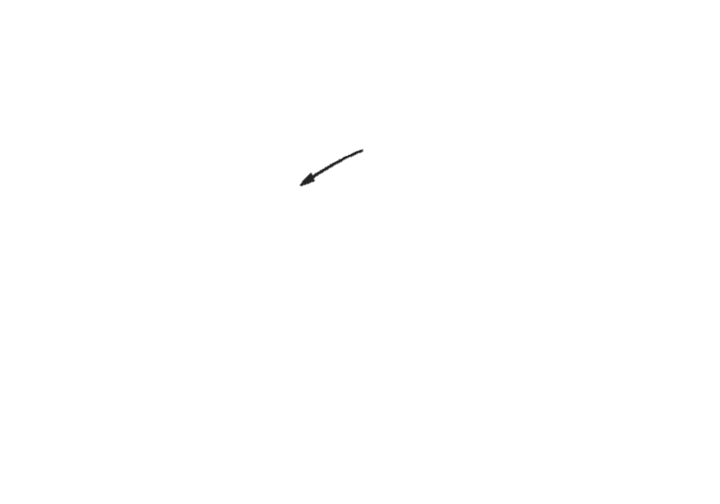 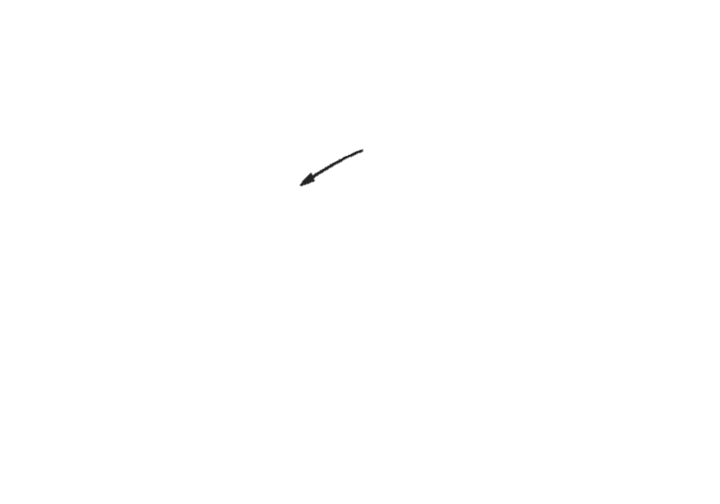 Healthy donor
PD patient
Sviluppo di una terapia genica in grado di ridurre la neuroinfiammazione a scopo neuroprotettivo